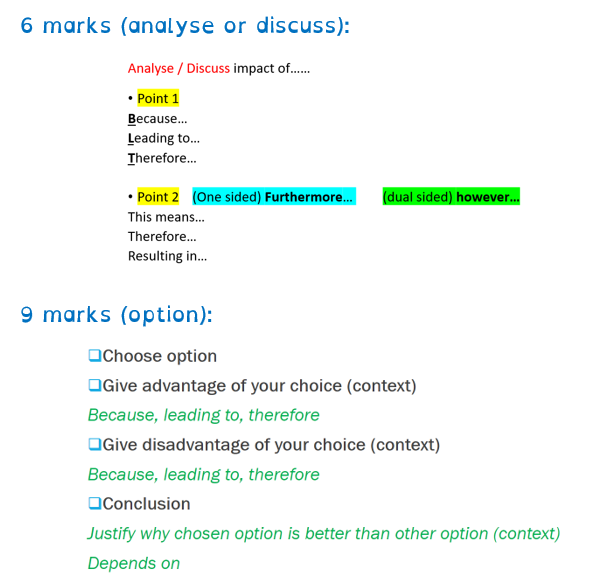 For questions with a case study – include evidence from the case study to get marks for application
Evidence
Explain  (this means, therefore, resulting in)
Link
Evidence
Explain  (this means, therefore, resulting in)
Link
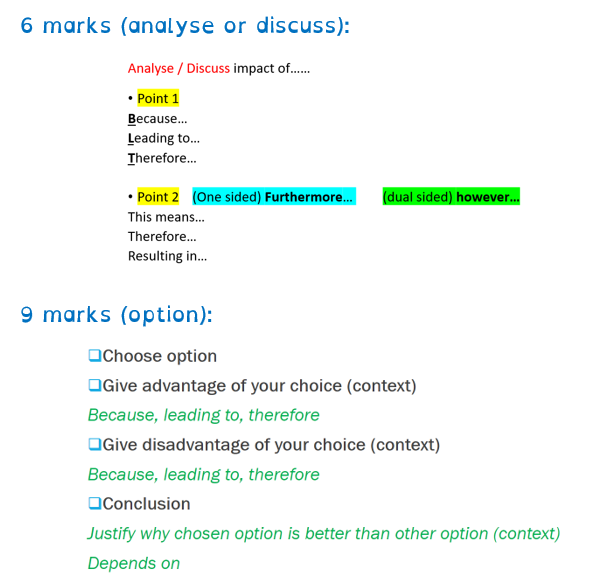 For questions with a case study – include evidence from the case study to get marks for application
Point
	Evidence
	Explain  (this means, therefore, resulting in)
	Link
Point
	Evidence
	Explain  (this means, therefore, resulting in)
	Link
12 MARKS
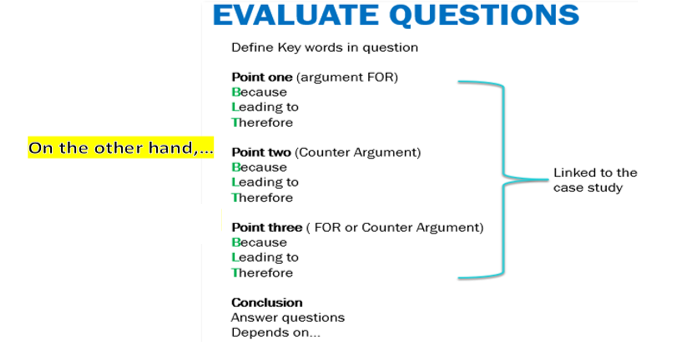 Evidence
Explain  (this means, therefore, resulting in)
Link
Evidence
Explain  (this means, therefore, resulting in)
Link
Evidence
Explain  (this means, therefore, resulting in)
Link
For questions with a case study – include evidence from the case study to get marks for application
Answer
Justify
It depends on
Most important factor
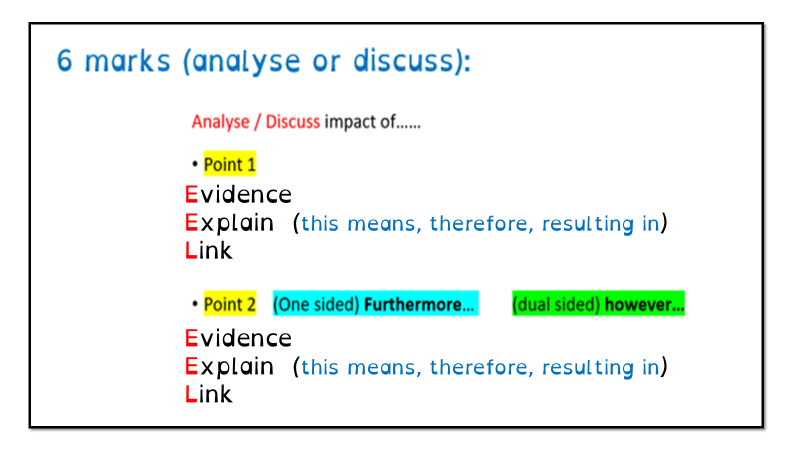 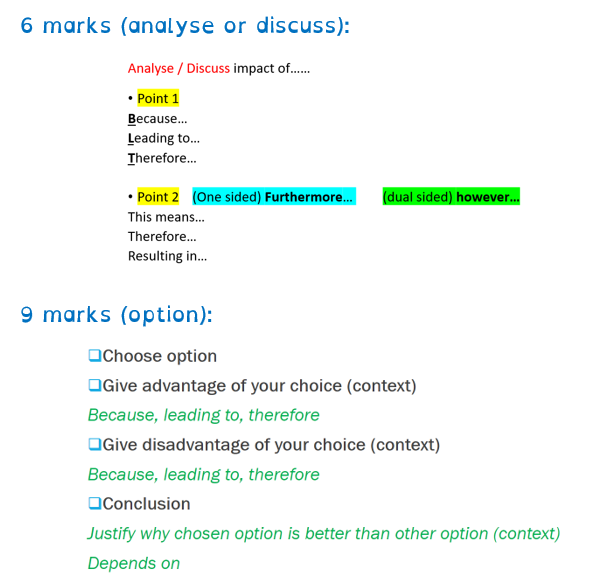 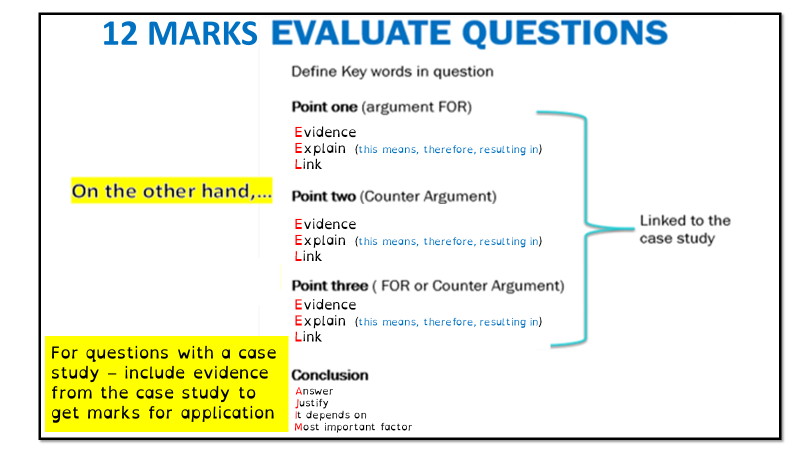 3 chains of analysis in your EXPLAIN
For questions with a case study – include evidence from the case study to get marks for application